Our Spiritual War
Ephesians 6:10-20
1
Our Spiritual War
Reality of Satan – 
Devil – 34 times in NASB NT
Satan – 36 times in NASB NT
Paul – Eph. 4:27 – not give opportunity
2 Cor. 11:14-15;1 Thess. 2:18
Peter – Acts 5:3;  1 Pet. 5:8
John – 1John 3:8, 10
2
[Speaker Notes: Reality of Satan – 
Devil – 34 times in NASB nt
Satan – 
Peter – Acts 5:3;  1 Pet. 5:8
Paul – Eph. 4:27 - 2 Cor. 11:14-15;; 1 Thess. 2:18
John – 1John 3:8, 10  practice sin is of the devil,  children of the devil… 
John 13:27 – satan entered Judas,  plus 8 times in Revelation
 continued
Jude 9 – Michael, contending with the devil… 
James 4:7 – resist the devil and he will flee
Jesus – John. 8:44;  Luke 22:31;  Matt. 25:41]
Our Spiritual War
Jude 9 – Michael, contending with the devil… 
James 4:7 – resist the devil and he will flee

Jesus – 
John. 8:44;  Luke 22:31;  Matt. 25:41
3
[Speaker Notes: Reality of Satan – continued
Jude 9 – Michael, contending with the devil… 
James 4:7 – resist the devil and he will flee
Jesus – John. 8:44;  Luke 22:31;  Matt. 25:41

 We are then AT WAR – spiritual war]
SPIRITUAL War
Eph. 6:12
For our struggle is not against flesh and blood, but against the rulers, against the powers, against the world forces of this darkness, against the spiritual forces of wickedness in the heavenly places.
4
[Speaker Notes: Besides the specific in 4:27 (do not give the devil an opportunity)…
Eph. 6:12
For our struggle is not against flesh and blood, but against the rulers, against the powers, against the world forces of this darkness, against the spiritual forces of wickedness in the heavenly places
 OTHER scriptures agree]
SPIRITUAL War
1 Pet. 2:11 – abstain from fleshly lusts – war – against soul
2 Cor. 10:3-5 – not war after the flesh
1 Tim. 1:18 – war a good warfare
2 Tim. 2:3 – endure hardness as good soldier
5
[Speaker Notes: 1 Pet. 2:11 – abstain from fleshly lusts – war – against soul
2 Cor. 10:3-5 – not war after the flesh
1 Tim. 1:18 – war a good warfare
2 Tim. 2:3 – endure hardness as good soldier

 Goal – SIN (and thus separation from God) – tool = temptation]
Temptation
Personal – twice,  
Eve & Christ – YET
Job –
David numbering Israel -  1 Chron. 21
Peter & Christ – Matt. 16:23
Judas – John 13:2
Ananias & Saphira – Acts 5:3
6
[Speaker Notes: Temptation – the tools to cause SIN
Personal – twice,  Eve & Christ – YET
Job –
David numbering Israel -  1 Chron. 21
Peter & Christ – Matt. 16:23
Judas – John 13:2
Ananias & Saphira – Acts 5:3
 THRU deception (lies) – 2 Cor.]
Deception / Lies
As Satan deceived EVE 

But I am afraid that, as the serpent deceived Eve by his craftiness, your minds will be led astray from the simplicity and purity of devotion to Christ.          2Cor. 11:3
7
[Speaker Notes: 2 Corinthians 11:3 
But I am afraid that, as the serpent deceived Eve by his craftiness, your minds will be led astray from the simplicity and purity of devotion to Christ.
 ‘has God said’
 You shall be AS GOD…
 You shall NOT die…
 Satan a ‘liar from the beginning’ -]
Deception / Lies
As Satan deceived EVE 
‘Has God said?’
‘You shall be as God…’
‘You shall NOT die…’

Remember: he was a liar from 
the beginning (John 8:44)
8
[Speaker Notes: 2 Corinthians 11:3 
But I am afraid that, as the serpent deceived Eve by his craftiness, your minds will be led astray from the simplicity and purity of devotion to Christ.
 ‘has God said’
 You shall be AS GOD…
 You shall NOT die…
 Satan a ‘liar from the beginning’ - 
 NOT appear as the ENEMY]
Deception / Lies
NOT appear as ENEMY

No wonder, for even Satan disguises himself as an angel of light. (2Cor. 11:14)
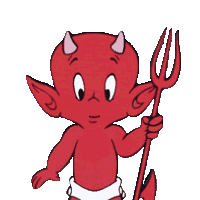 9
[Speaker Notes: 2 Corinthians 11:3 
He does NOT appear as ENEMY…

 Christ has broken Satan’s power, Col. 2:15]
Satan’s War
Christ has broken Satan’s power 

When He had disarmed the rulers and authorities, He made a public display of them, having triumphed over them through Him.   (Col. 2:15)
10
[Speaker Notes: Christ has broken Satan’s power – Col. 2:15; 
When He had disarmed the rulers and authorities, He made a public display of them, having triumphed over them through Him. 

 Heb. 2:14 –]
Satan’s War
Christ has broken Satan’s power
Therefore, since the children share in flesh and blood, He Himself likewise also partook of the same, that through death He might render powerless him who had the power of death, that is, the devil, and might free those who through fear of death were subject to slavery all their lives.   (Heb. 2:14)
11
[Speaker Notes: Christ has broken Satan’s power –Heb. 2:14
Therefore, since the children share in flesh and blood, He Himself likewise also partook of the same, that through death He might render powerless him who had the power of death, that is, the devil, and might free those who through fear of death were subject to slavery all their lives. 

 Yet Satan is active – 1 Pet. 5:8; Eph. 2:1-4]
Satan’s War
YET Satan is active (but limited)

Be of sober spirit, be on the alert. Your adversary, the devil, prowls around like a roaring lion, seeking someone to devour.    (1Pet. 5:8)
12
[Speaker Notes: Christ has broken Satan’s power –
Yet Satan is active – 1 Pet. 5:8; Eph. 2:1-4
As we grow in Christ – become bigger target – Luke 22:31f
Satan works in the long haul –
Relentless – not end to struggle – 
 No ‘secret’ to winning – 1 Pet. 5:8-9]
Satan’s War
As we grow in Christ – become bigger target – Luke 22:31f
Satan works in the long haul –
Relentless – not end to struggle –
13
[Speaker Notes: Christ has broken Satan’s power – Col. 2:15; Heb. 2:14 –
Yet Satan is active – 1 Pet. 5:8; Eph. 2:1-4
As we grow in Christ – become bigger target – Luke 22:31f
Satan works in the long haul –
Relentless – not end to struggle – 
  No ‘secret’ to winning – 1 Pet. 5:9]
Satan’s War
WE can WIN - 

But resist him, firm in your faith, knowing that the same experiences of suffering are being accomplished by your brethren who are in the world.     (1Pet. 5:9)
14
[Speaker Notes: Christ has broken Satan’s power – Col. 2:15; Heb. 2:14 –
Yet Satan is active –
No ‘secret’ to winning – 1 Pet. 5:9
But resist him, firm in your faith, knowing that the same experiences of suffering are being accomplished by your brethren who are in the world. 

 Put On The Whole Armor of God]
Armor
Truth – (God’s word OR CHARACTER)
Righteousness
Prepared
Faith (trust)
Salvation
Word of God
Prayer
Watchfulness
Perseverance
15
[Speaker Notes: Truth – Character – honesty & truth…  (God’s word, see #6)
Righteousness – doing what is right! 
Prepared – not ignorant, mentally prepare for the battle
Faith (trust) – God has provided, He is stronger, Satan LOSES - 
Salvation – we SINNED, but did not LOSE
Word of God – truth, instruction, encouragement, hope, battle plan
Prayer – in touch with our King
Watchfulness - 
Perseverance – we lose skirmishes and battles – put pick self up and continue fighting – win the war]
Your Battle Today?
You ARE engaged
ARE you aware?
WHAT is your battle?

Forgiveness In Christ!
16
[Speaker Notes: Your Battle Today?
You ARE engaged
ARE you aware?
WHAT is your battle?]